Types of fever
Fatehi Saada & Elaine Smit
What is fever?
Fever is an elevation of body temperature above normal circadian variation as a result of change in thermoregulatory centre, located in anterior hypothalamus. 

Effects:
Inhibits growth of some microbial agents
Increases heart rate 
Increases respiration 
Increases the use of body proteins as a source of energy
Causes:
infections, including the flu and pneumonia
some inflammatory diseases
food poisoning
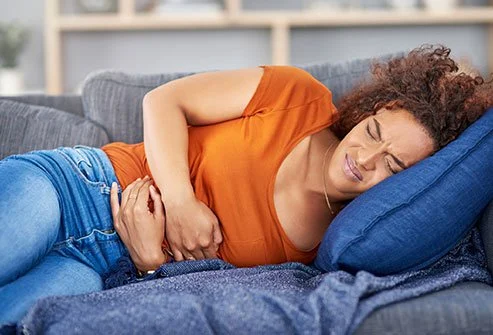 General terms
Latin terms:
Febris, is, f.
Meaning: Fever
Inflection: 3rd declension noun, follows the paradigm (dosis – EXCEPTION!)

Calor, oris, m.
Meaning: Heat
Inflection: 3rd declension noun, follows the paradigm (dolor)
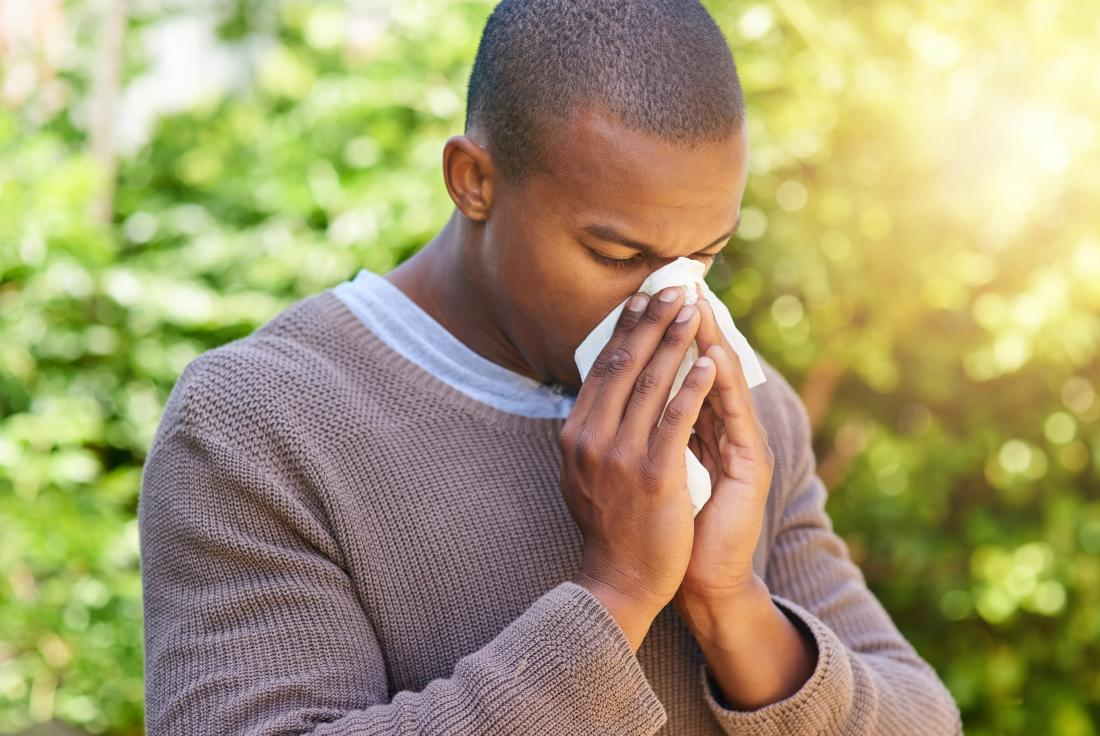 General terms
Greek components:
Pyret-
Meaning: relating to pyros which means fire or fever.
Example: antipyretic which is a drug reducing fever.

Therm-
Meaning: heat.
Example: hypothermia which means low body temperature.
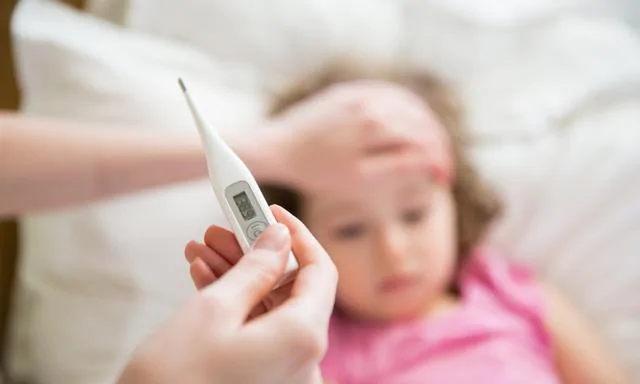 Body temperature
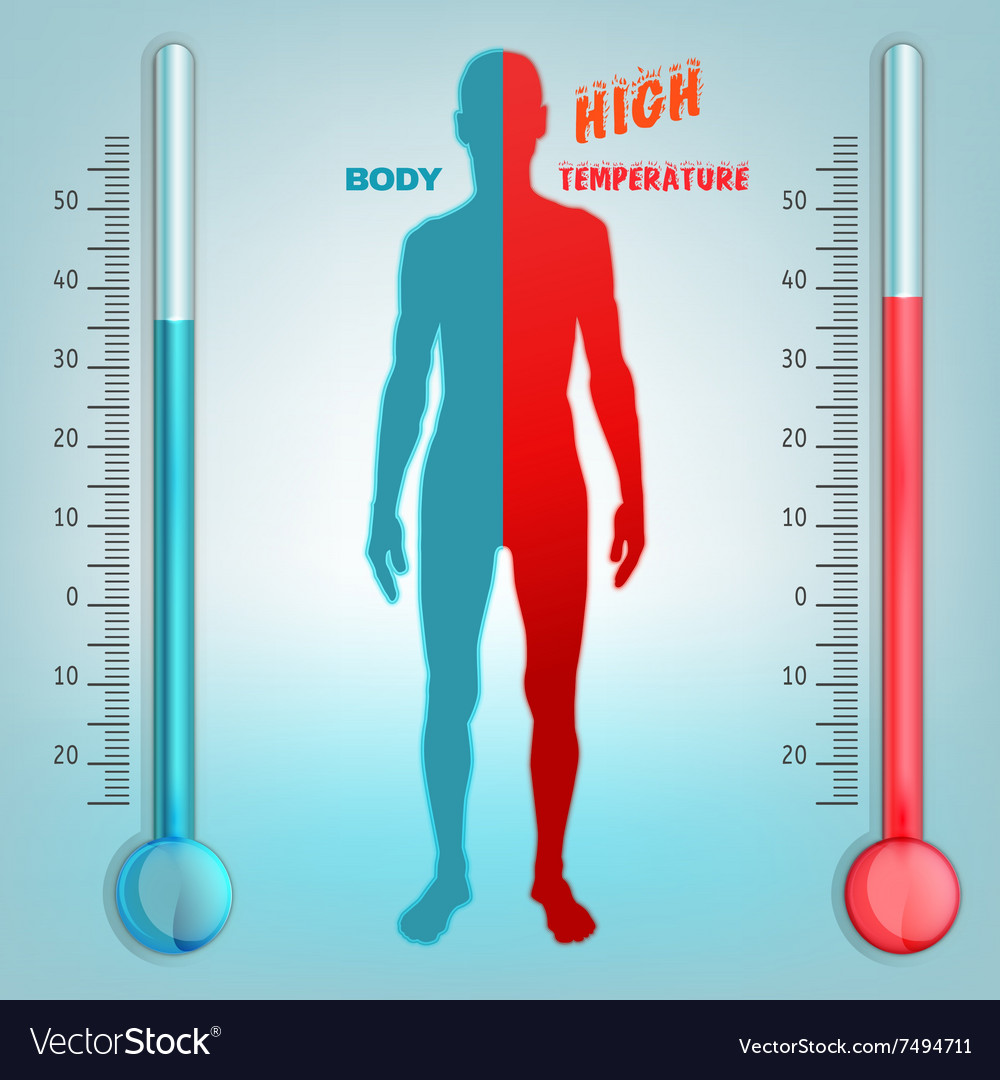 Body temperature is controlled in the hypothalamus.
The normal 'set-point' of core temperature is tightly regulated within 37 ± 0.5°C.
Temperature: Rectal>Oral>Axillary
The body may raise its temperature to help fight off an infection. When the body is hotter, it makes it harder for viruses or bacteria to survive.
Body temperature
Hypothermia, ae, f. 
Meaning: the condition of having a dangerously low body temperature (below 35 C).
Symptoms: shivering, exhaustion or feeling very tired, confusion, or fumbling hands.
Causes: exposure to cold-weather conditions or cold water.
01
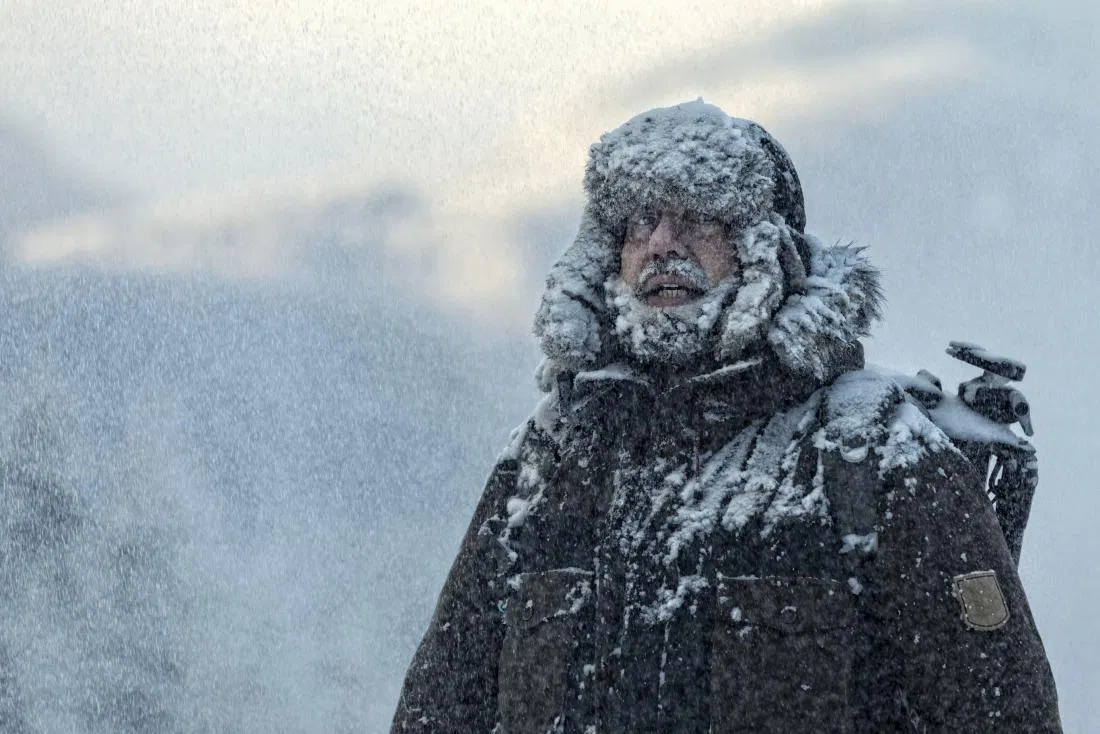 01
02
02
Subfebris, is, f. 
When the body temperature is above normal but not within the range to be classified as fever, i.e. between 37 and 37.9 C.
03
Subfebrilis, e
related to subfebris
Body temperature
04
febris, is, f./pyrexia, ae, f.
Meaning: an abnormally high body temperature, i.e. between 38 and 39.9 C
Symptoms: rise in temperature, weakness, fatigue, cough or sore throat
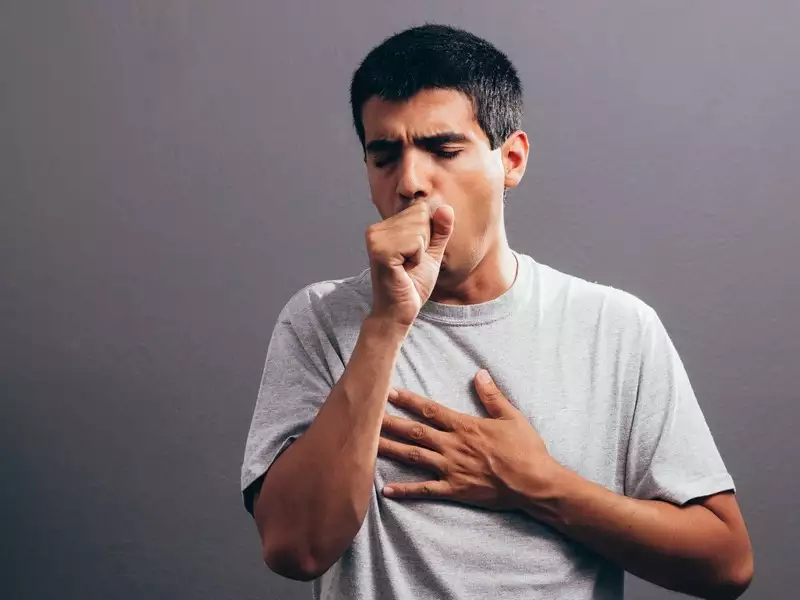 05
febrilis, e
related to fever, feverous
03
afebrilis, e
not related to fever, non-feverous
06
Body temperature
07
febricula, ae, f.
A mild fever of short duration, of indefinite origin, and without any distinctive pathology.
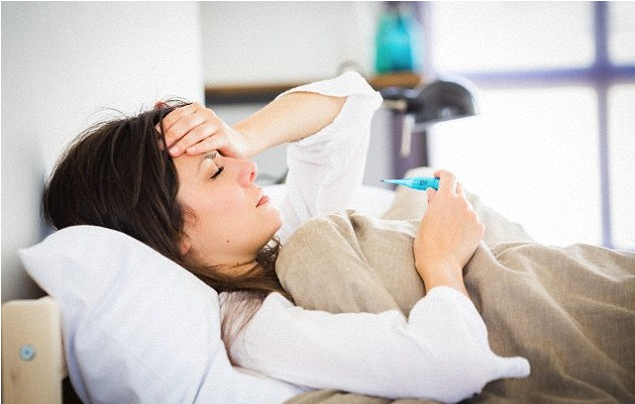 hyperpyrexia, ae, f
Meaning: a very high fever (more than 40 C)
Symptoms: increased or irregular heart rate, muscle spasms, rapid breathing, seizures.
08
Types of fever named after progression
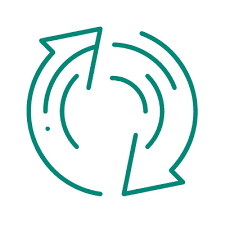 F. continua:  
Continuus, a, um
temp. remains above normal during day & there will be little/no change in the temp.
01
F. intermittens:  
Intermittens, entis
feverous state alternates with non-feverous state
02
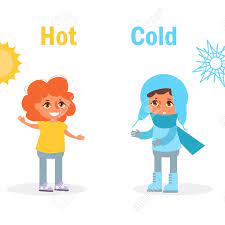 Types of fever named after progression
F. remittens: 
Remittens, ntis
temp. remains above normal during day & it will fluctuate more than 1°C in the day
Oscillating
03
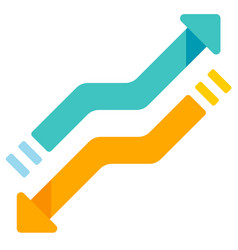 F. recurrens: 
Recurrens, entis
Having multiple fevers during a specific time period.
04
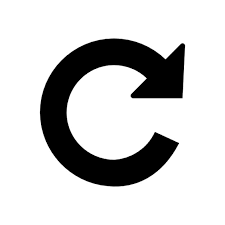 Types of fever named after progression
05
F. ephemera: 
Ephemerus, a, um
Lasting a day
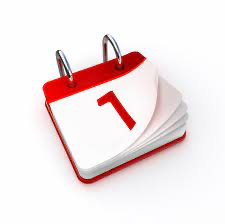 F. inversa: 
Inverse fever, 
When the temperature is higher in the morning than in the evening, which is not usual
06
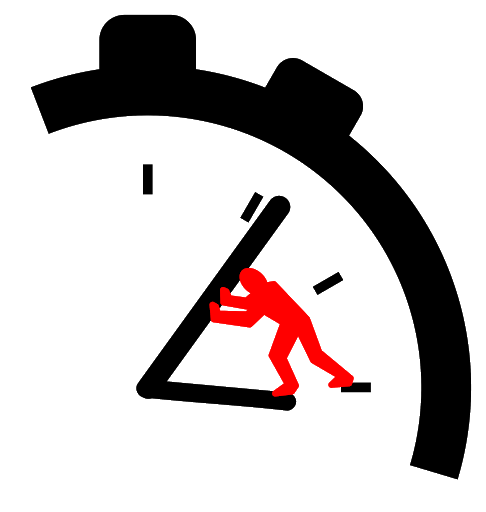 Types of fever named after progression
F. undulans: 
Undulans, antis 
Results in the rise and fall of temp., looks like a wave.
07
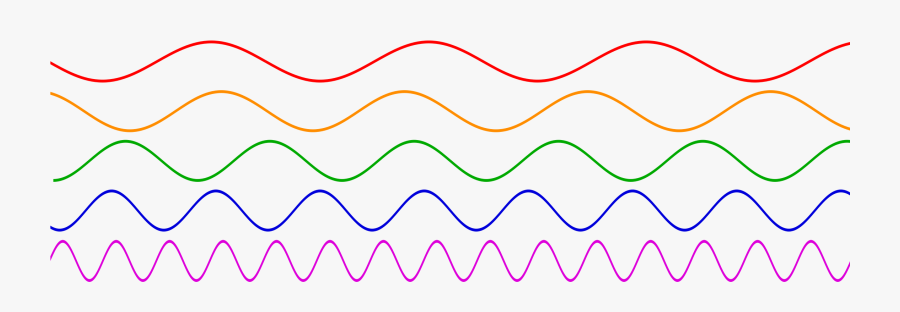 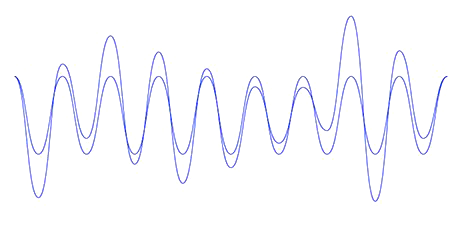 F. biphasica: 
Biphasicus, a, um
Characterised by an early elevation in body temperature followed by a later one.
08
Types of fever accompanied with a particular disease
f. glandularis
f. herpetica
f. gastrica
Mononucleosis
Herpetic disease
Typhoid fever
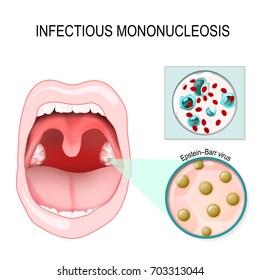 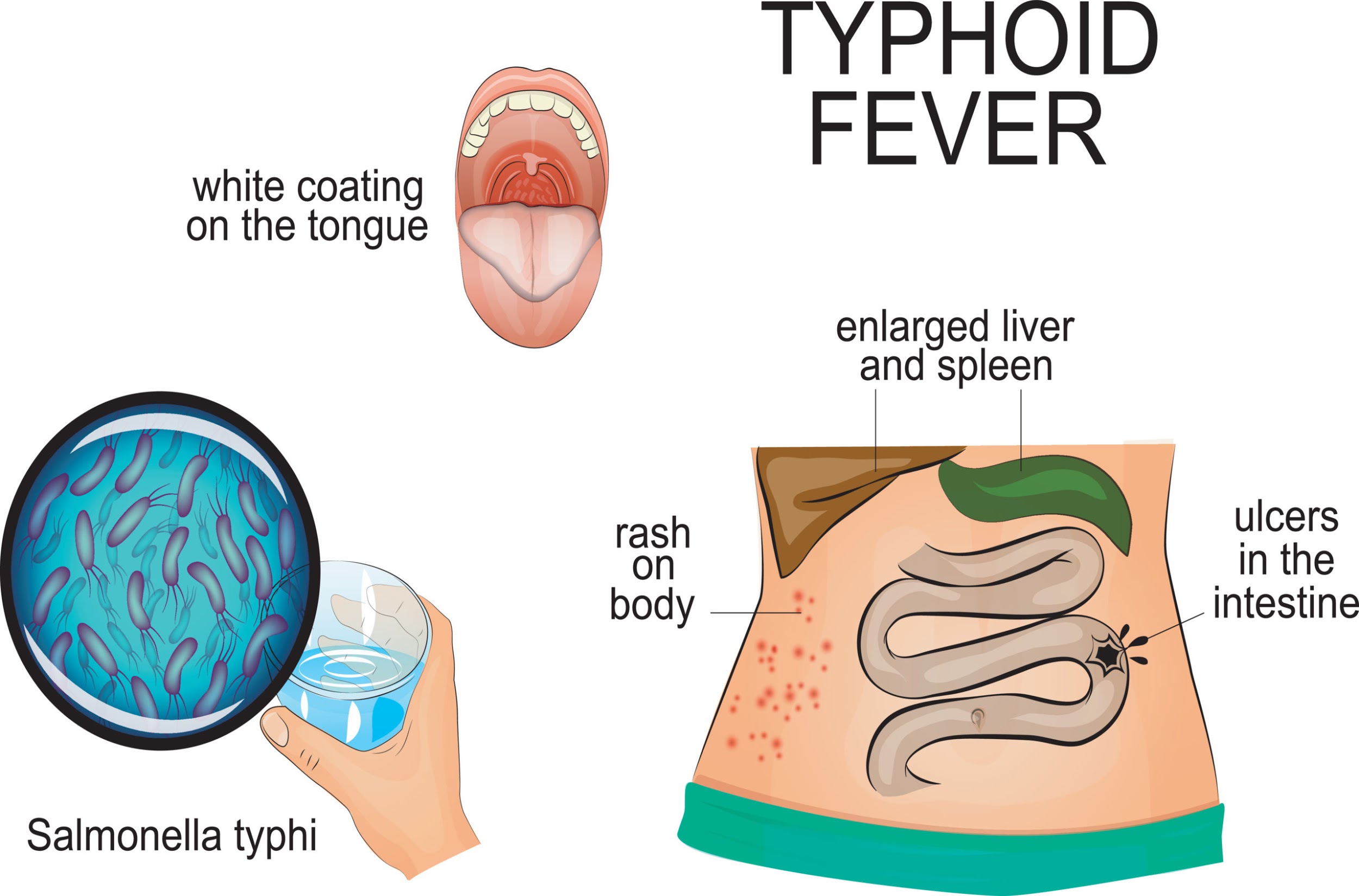 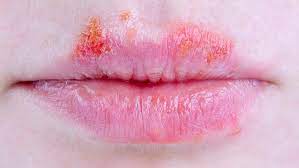 SATURN
JUPITER
Types of fever accompanied with a particular disease
f. lactea
f. pallida
f. tertiana, quartana, quintanna
Rheumatic fever
Typically seen in malaria, repeating itself each 3/4/5 days
Inflammation of mammary gland
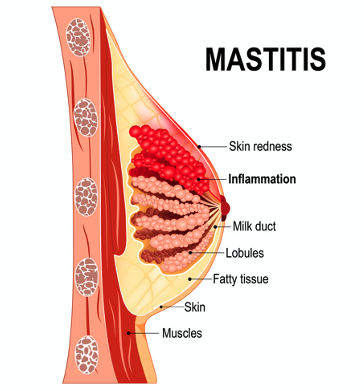 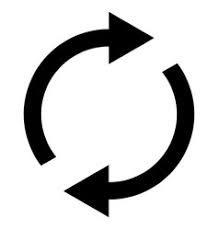 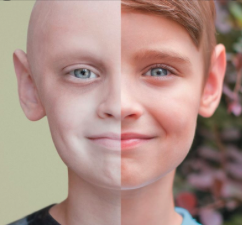 Diseases
01
f. rheumatica
= inflammatory disease
painful joints, muscle spasms
f. puerperalis
= childbed fever, due to post-partum infection of reproductive organs
03
f. flava = yellow feverHeadache, jaundice, muscle spasms
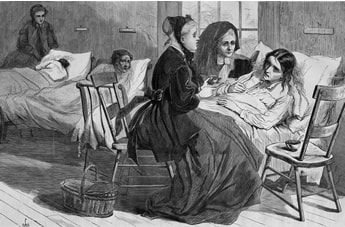 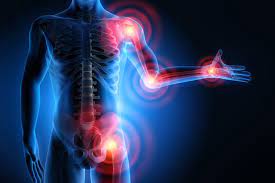 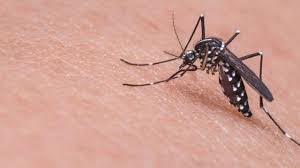 Thank you!
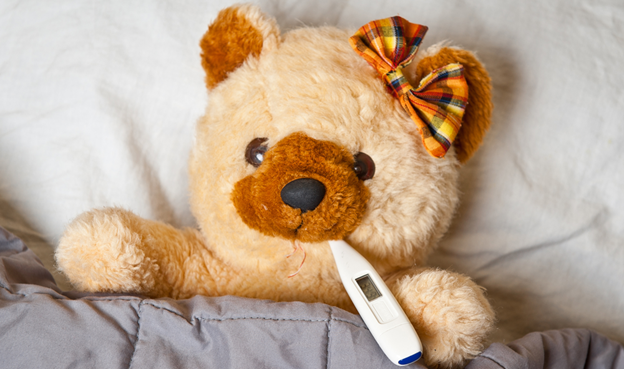